Konficamp 23
Thema
Unser heutiger Plan
Wir wollen das Thema weiter vorbereiten (Meer Mut zum Vertrauen)
Eingrenzen

Wir wollen am Ende einen Rahmen für unsere thematische Einheiten haben
Worauf fixieren wir uns?
Was setzen wir um?
Es braucht deine und unsere Ideen
6 Einheiten vllt. Eine biblische Geschichte in den Mittelpunkt stellen
Heute liegt der Fokus auf Brainstorm , Sammlung und Eingrenzung
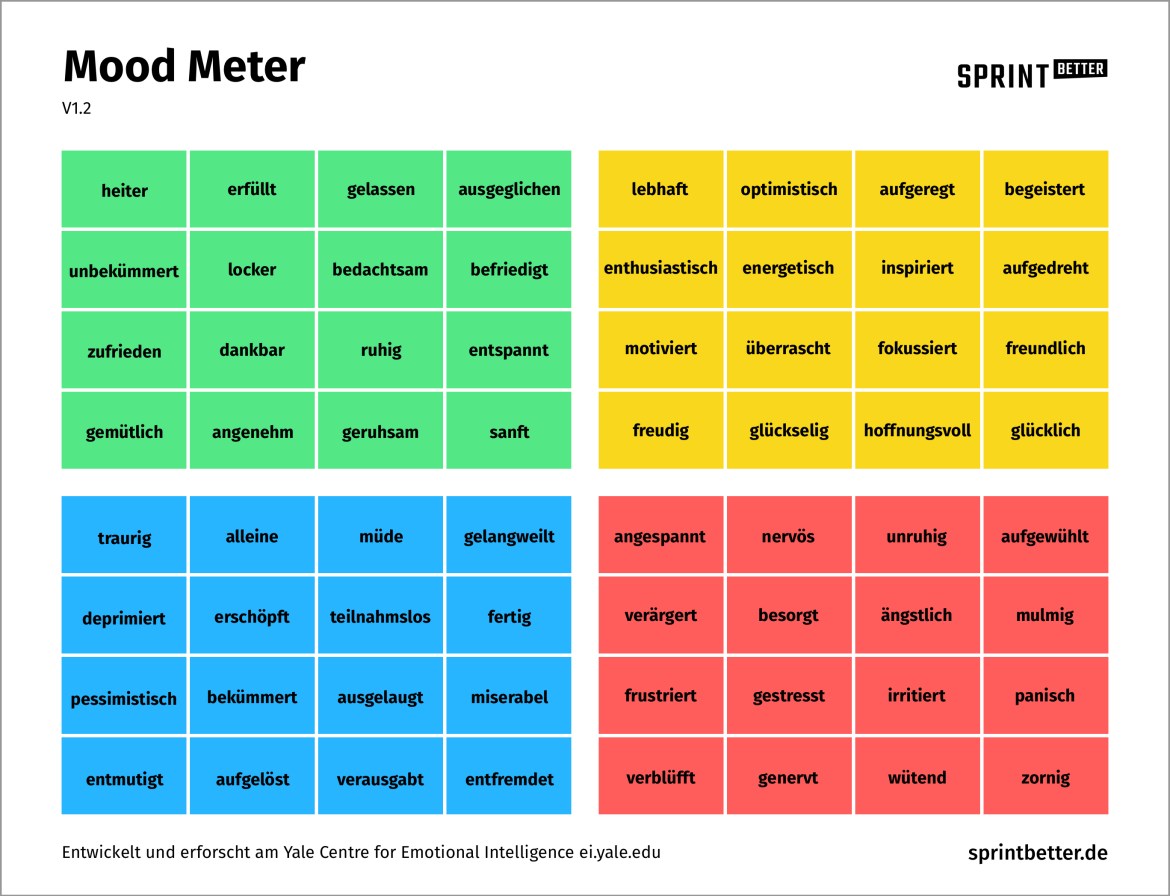 ….und es braucht jetzt erst einmal ne Geschichte
Das Licht der Welt
12Da redete Jesus abermals zu ihnen und sprach: Ich bin das Licht der Welt. Wer mir nachfolgt, der wird nicht wandeln in der Finsternis, sondern wird das Licht des Lebens haben. 13Da sprachen die Pharisäer zu ihm: Du gibst Zeugnis von dir selbst; dein Zeugnis ist nicht wahr. 14Jesus antwortete und sprach zu ihnen: Auch wenn ich von mir selbst zeuge, ist mein Zeugnis wahr; denn ich weiß, woher ich gekommen bin und wohin ich gehe; ihr aber wisst nicht, woher ich komme oder wohin ich gehe. 15Ihr richtet nach dem Fleisch, ich richte niemand. 16Wenn ich aber richte, so ist mein Richten wahr, denn ich bin’s nicht allein, sondern ich und der Vater, der mich gesandt hat. 17Auch steht in eurem Gesetz geschrieben, dass zweier Menschen Zeugnis wahr sei.18Ich bin’s, der von sich selbst zeugt; und der Vater, der mich gesandt hat, zeugt auch von mir. 19Da sprachen sie zu ihm: Wo ist dein Vater? Jesus antwortete: Ihr kennt weder mich noch meinen Vater; wenn ihr mich kenntet, so kenntet ihr auch meinen Vater. 20Diese Worte redete Jesus an dem Gotteskasten, als er lehrte im Tempel; und niemand ergriff ihn, denn seine Stunde war noch nicht gekommen.
Brainstorm
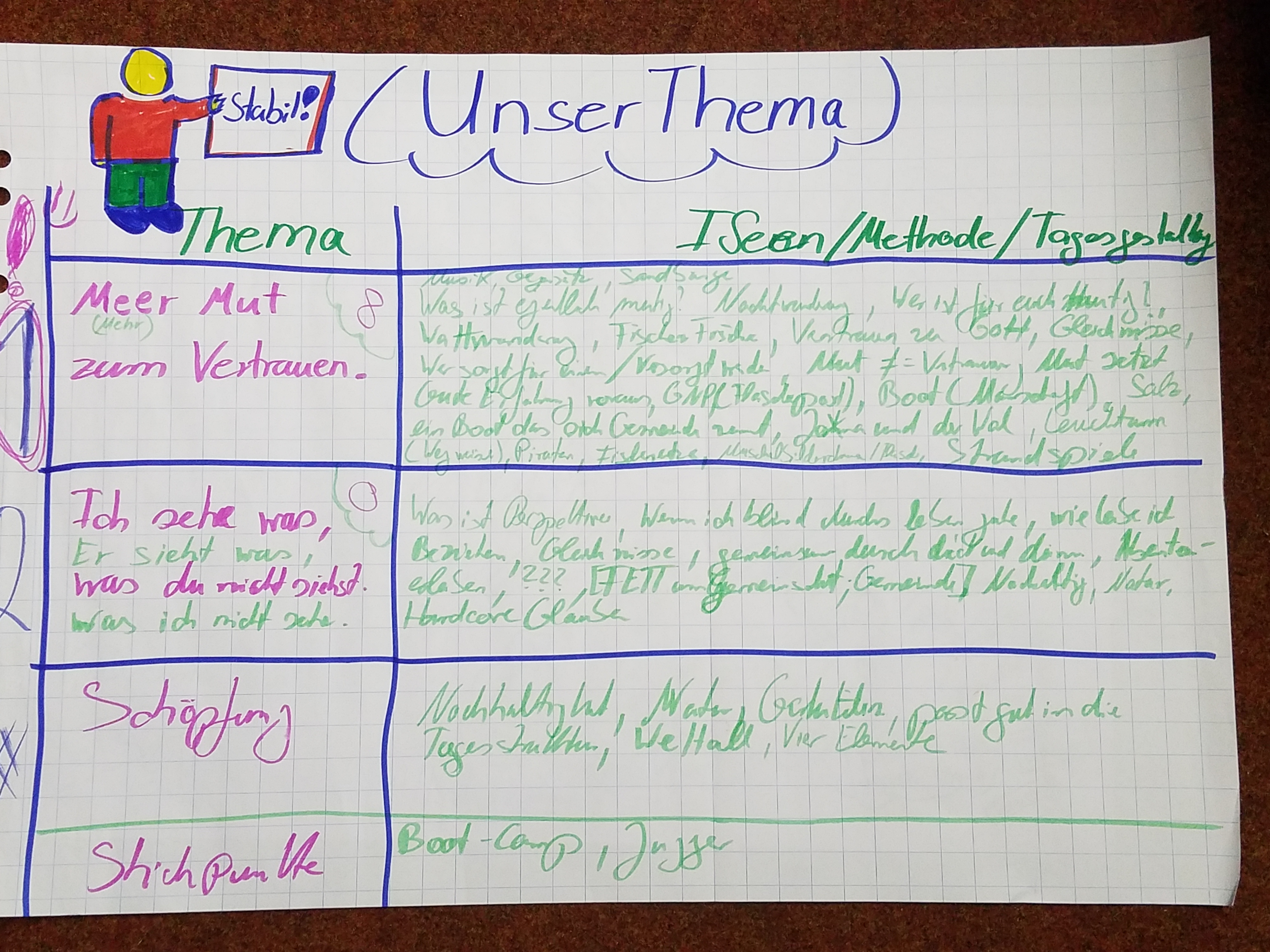 Unser Thema und Titel
www.menti.com
Padlet
https://padlet.com/Kirchenkreisjugenddienst/jw78cuzbrhymdiyh
Links
https://www.materialboerse.ejo.de/
https://bibleproject.visiomedia.org/https://www.youtube.com/@DasBibelProjektGerman
https://www.learningsnacks.de
https://zumpad.zum.de/
http://www.bibleface.de/
Bibel Konkordanz